KOMUNITNÍ PLÁNOVÁNÍ
Definice a pojmy komunitního plánování
Komunita je skupina lidí, kteří spolu něco sdílejí
Teritoriální komunita (sídelní, ekologická) – jde o skupinu osob, které žijí v určitém vymezeném prostoru.
Zájmová komunita (morální, psychická, spirituální) – skupina lidí, kteří mají společné zájmy, myšlenky a ideje.
Terapeutická komunita – specifická forma organizace léčebné instituce, která umožňuje otevřenou komunikaci všech členů instituce včetně pacientů a jejich spolurozhodování a podílení se na léčbě.
Charakteristika komunity
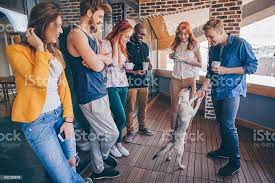 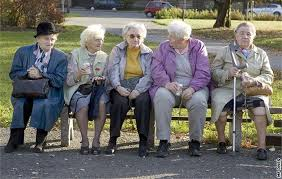 Identita a sounáležitost
Prostředí
Řešení konfliktů
Přijímání rozhodnutí
Vedení
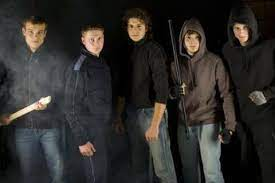 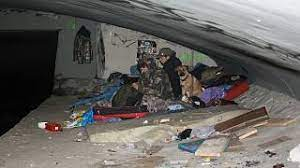 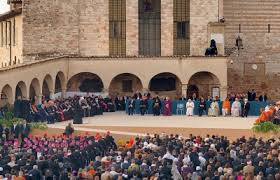 Shrnutí
Pojem „komunita“ nelze jednoznačně definovat. Ze sociologického hlediska jde o skupinu lidí, kteří sdílejí teritorium nebo zájmy či způsob života. Z psychologického hle-diska jde o skupinu lidí, kteří sdílejí způsoby interakce, spolupráce a sounáležitosti, které mají společné znaky (způsoby komunikace, chování, apod.)
Obecně lze komunitu definovat jako skupinu lidí, kteří něco sdílejí. Komunita je charak-terizována svou identitou a sounáležitostí, prostředím, způsobem řešení konfliktů, přijímá-ním rozhodnutí a způsobem vedení.
Komunitní práce
Metoda, ve které jsou jednotlivci, skupiny a organizace zapojeny do plánované činnosti s cílem ovlivnit společné problémy.
Metoda řešení sociálních problémů prostřednictvím podpory společenství – komunit, v místech, kde lidé žijí a kde problémy vznikají.
Metoda směřující k vyvolání a podporování změny v rámci místního společenství.
Sedm etap komunitní práce
Sledujeme, zjišťujeme, odhalujeme problémy
Monitoring, porozumění komunitě a jejím sociálním problémům (průběžné sledování lokality s cílem včasného odhalení problémů a získání co nejvíce informací. Může mít charakter sběru a vyhodnocování informací).
Pochopení a porozumění komunity
Porozumění systému sociálních služeb v komunitě (jejich propojení).
Výzkum a analýza, příprava intervence – zásahu – na makroúrovni (pokud se během průběžného monitoringu začíná projevovat nějaká nesrovnalost, je k jejímu hlubšímu pochopení možno využít výzkum – dotazník, expertní rozhovor aj.).
Dodatečné sbírání informací - analýza
Projektování, rozvoj intervenční strategie (navržení projektu, jehož cílem má být odstranění nebo zmírnění problému – identifikace problému lokality, cíle projektu, zdroje, které budou při jeho realizaci využity a konkretizuje se prováděcí plán, zjednodušeně řečeno - problém – cíl - výsledek).
Identifikace problému, stanovení cílů
Výběr vhodné strategie a vhodných metod a technik.
Jak to provedeme
Implementace (provedení, uskutečnění) – jde o vlastní realizaci plánu.
Realizujeme plán
Hodnocení – evaluace (hodnotící výzkum) uskutečněné intervence – má přinést informaci o efektivitě daného programu.
Zhodnocení
SHRNUTÍ
Komunitní práci lze charakterizovat jako součást sociální práce nebo jednu z jejich forem. 
Cílem komunitní práce je studium sociálních potřeb a problémů lokality, zpracování návrhů řešení potřeb a problémů, zajištění podpory pro navrhovaná řešení (podpora např. města, regionu) a integrace všech dostupných prostředků komunity k realizaci komunitního projektu. 
Komunitní práce je realizována prostřednictvím komunitních koalic, organizací, komunitních škol a komunitních akcí.